MOTO GUZZI V85 TT
10/2019
MOTO GUZZI V85 TT
Slip-on Edelstahl / Slip-On stainless steel
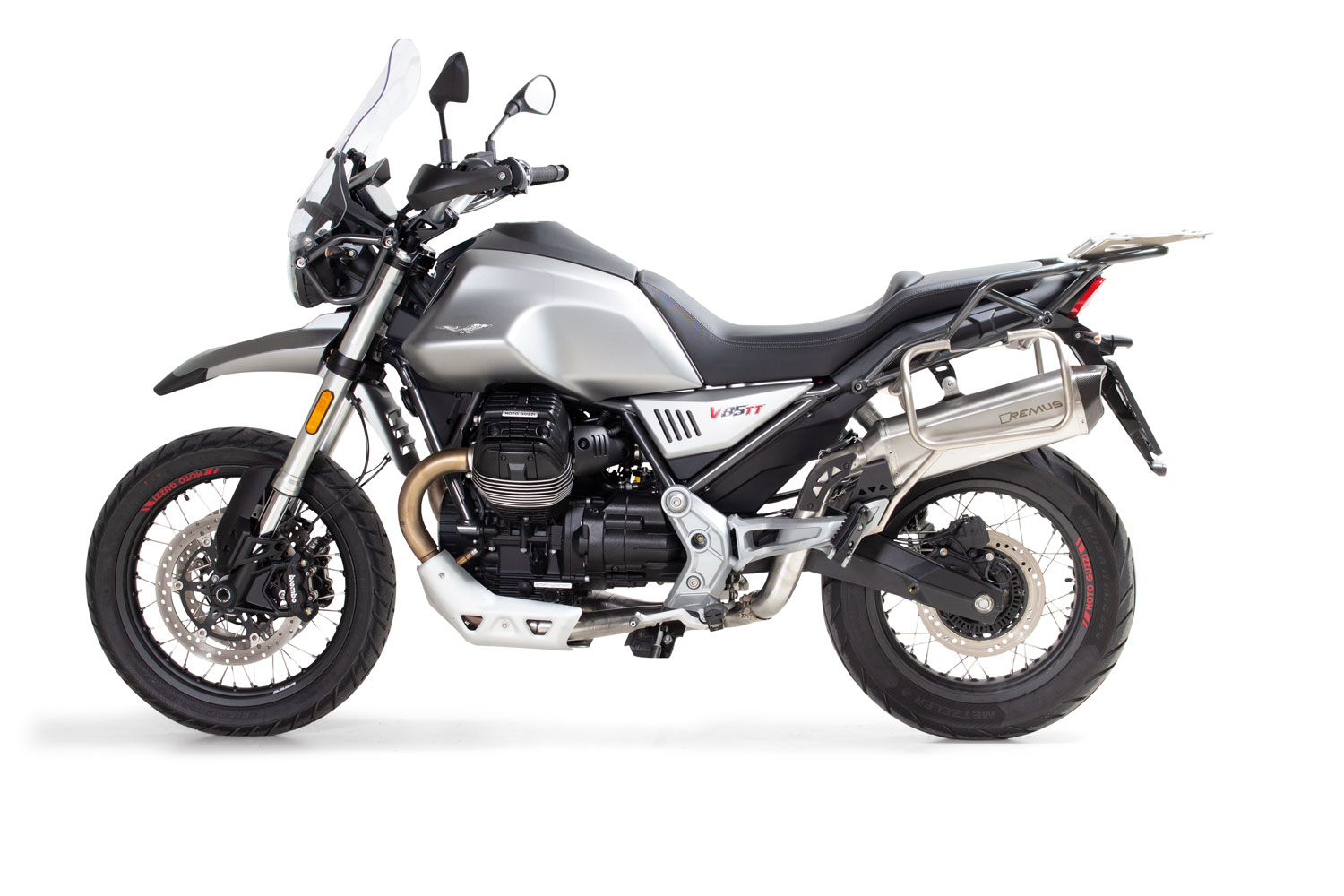 MOTO GUZZI V85 TT
Slip-on Edelstahl / Slip-On stainless steel
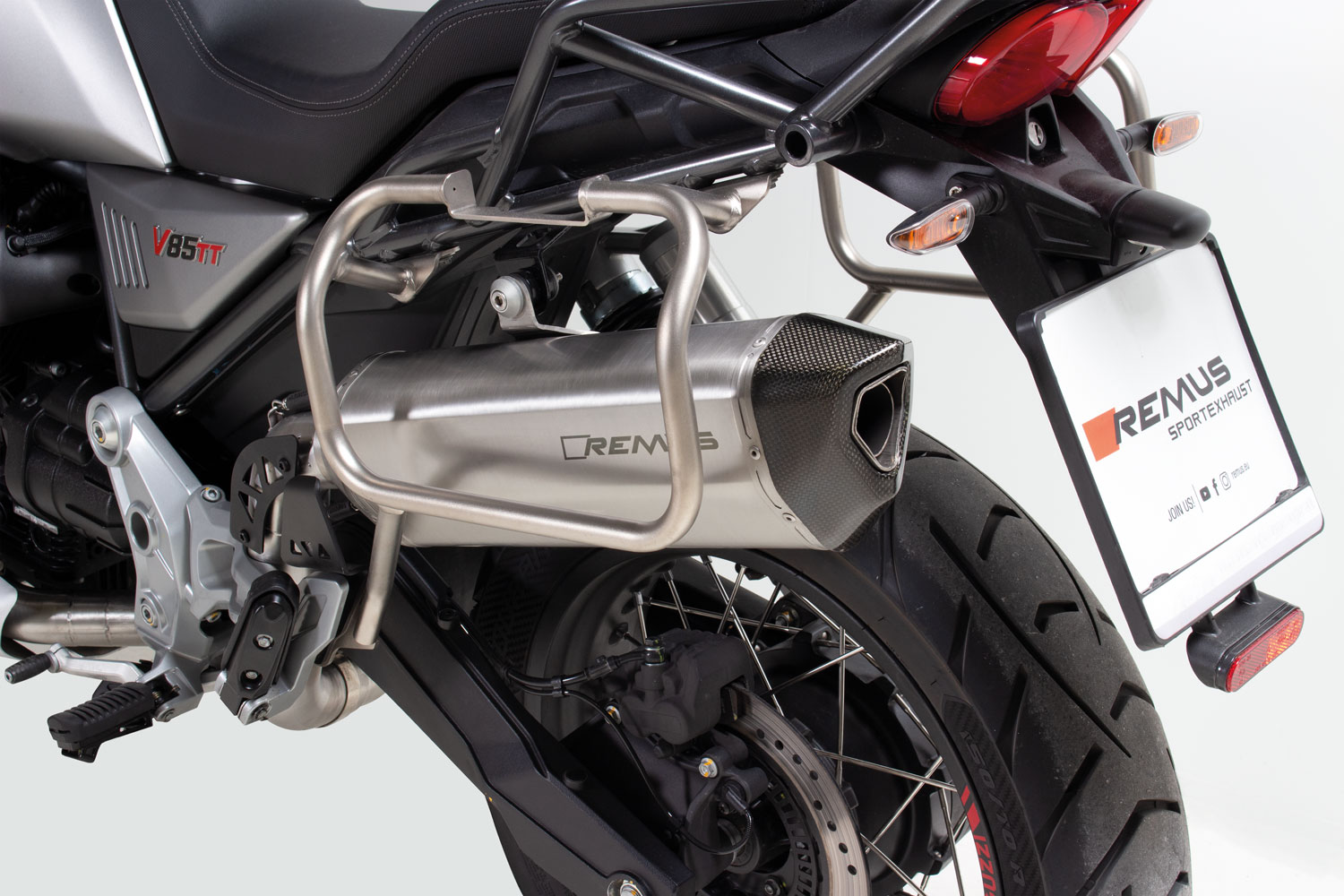 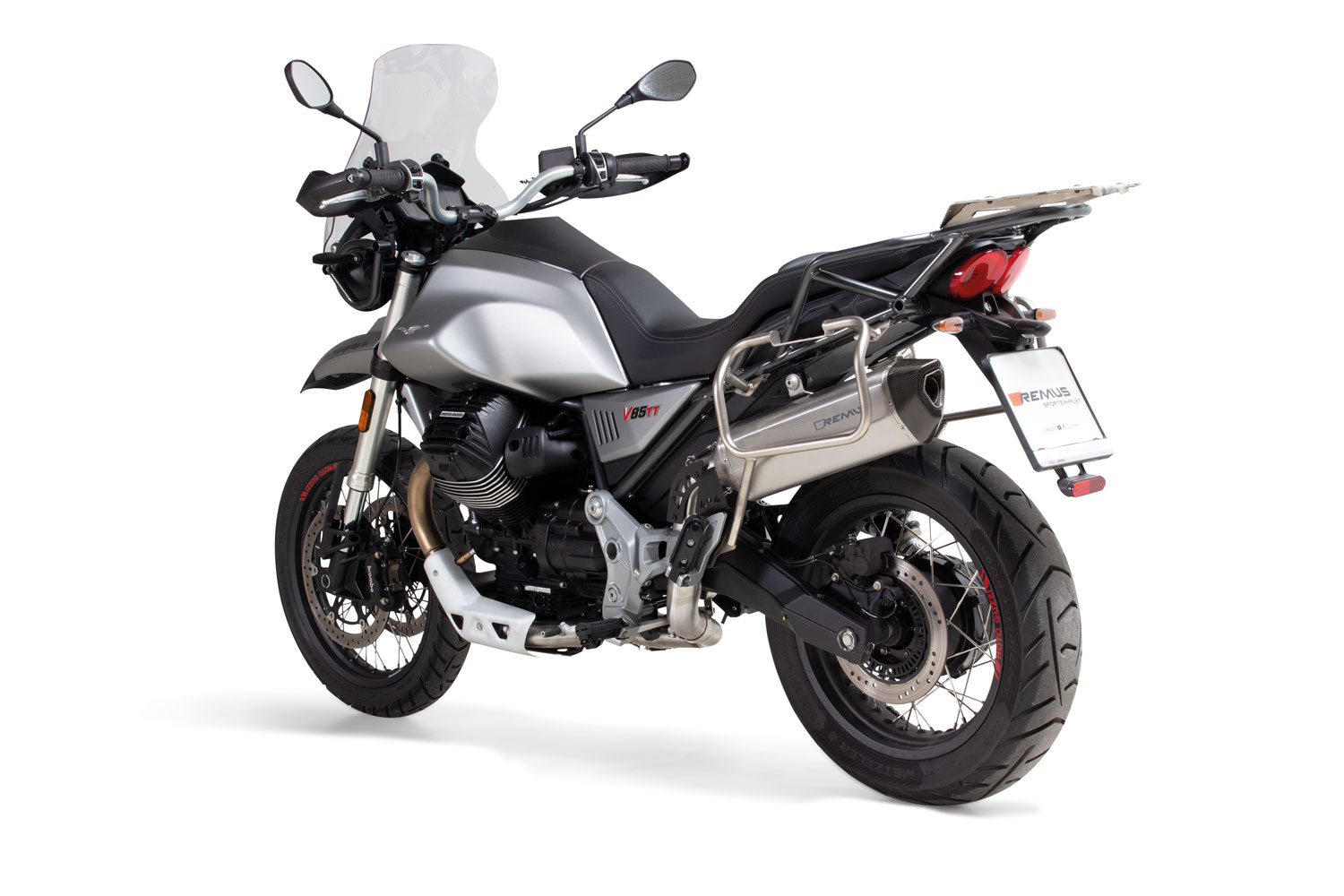 MOTO GUZZI V85 TT
Slip-on Edelstahl schwarz / Slip-On stainless steel black
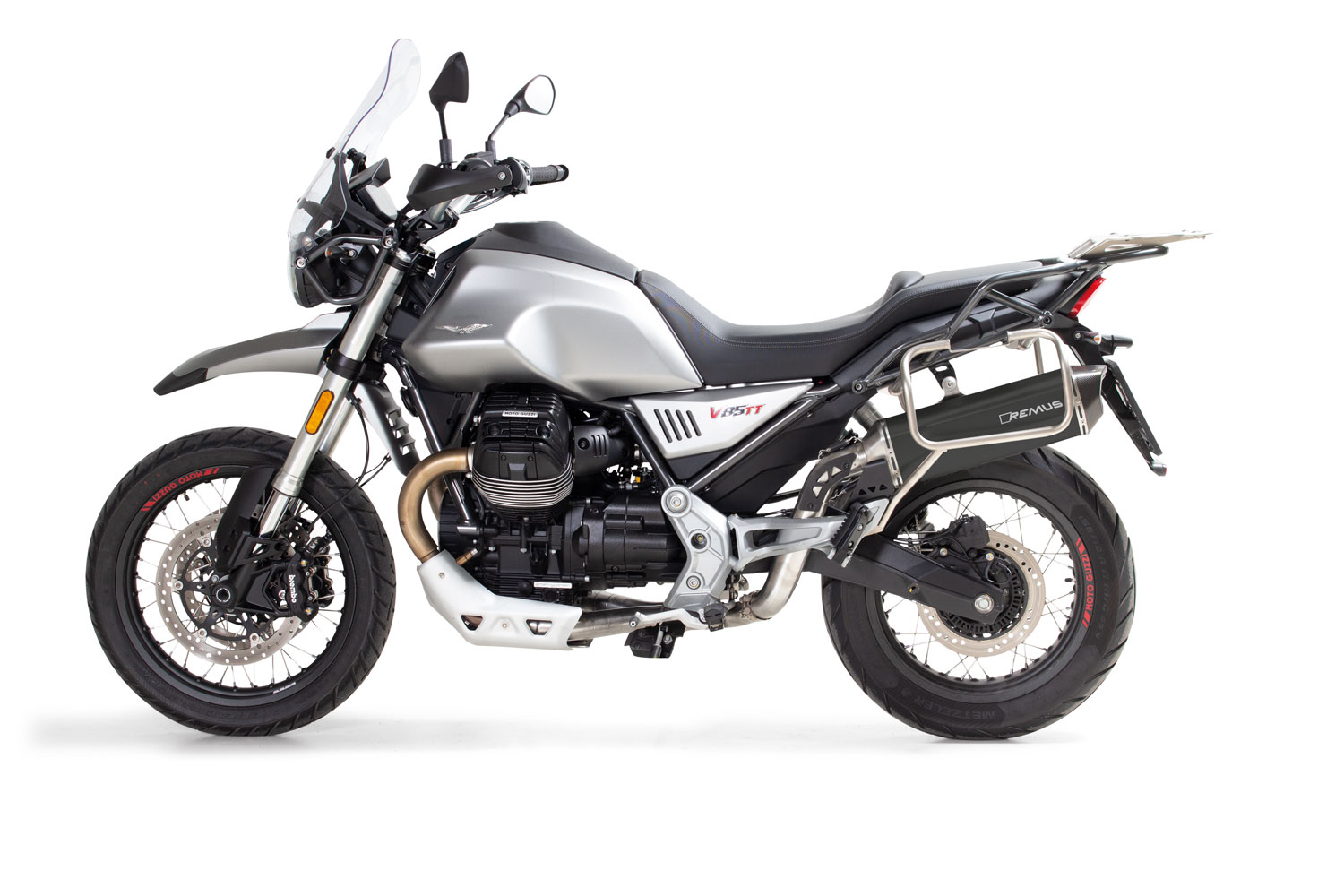 MOTO GUZZI V85 TT
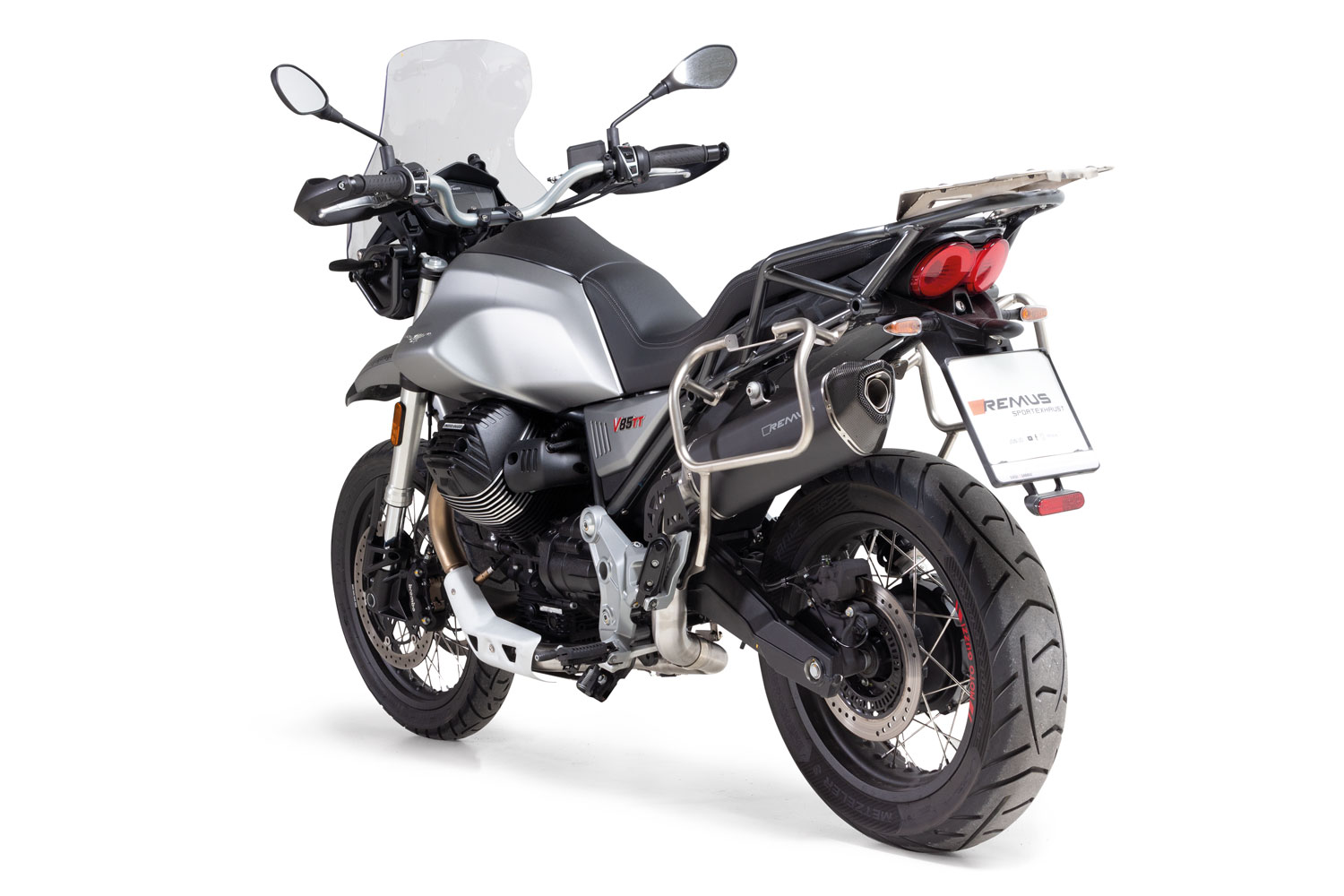 Slip-on Edelstahl schwarz / Slip-On stainless black
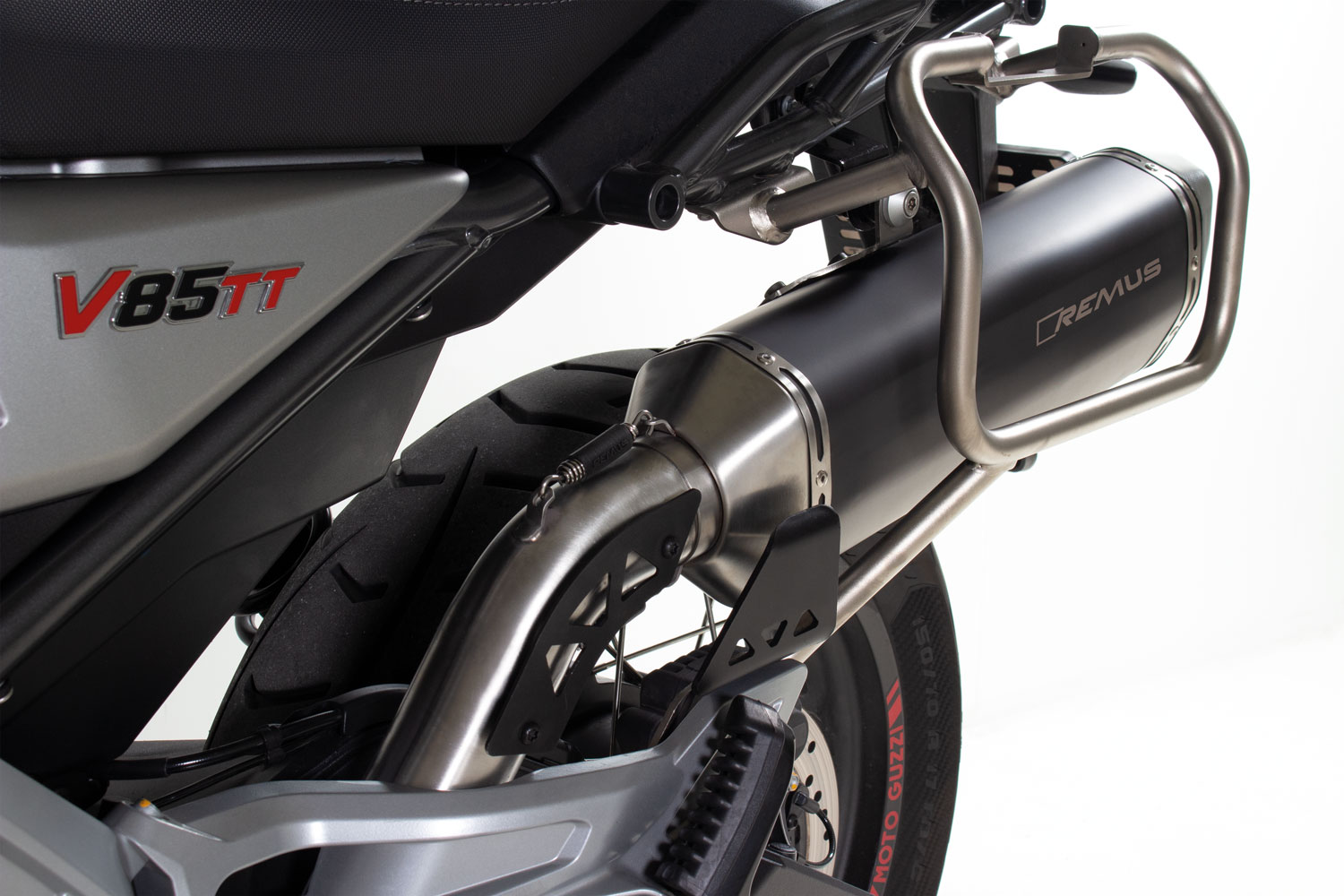 MOTO GUZZI V85 TT
Leistungsdiagramm / Dyno chart – Slip on EG/ABE/EEC
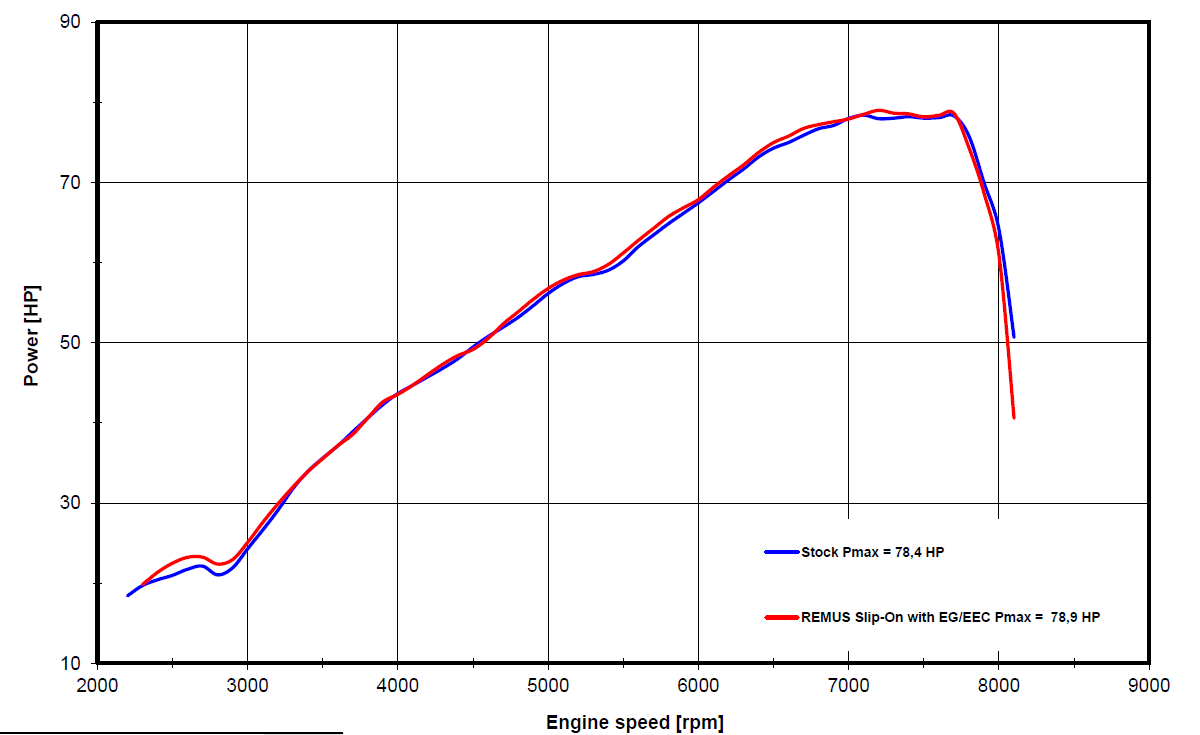 + 1,54 PS / 2500 rpm
+ 4,33 Nm / 2500 rpm
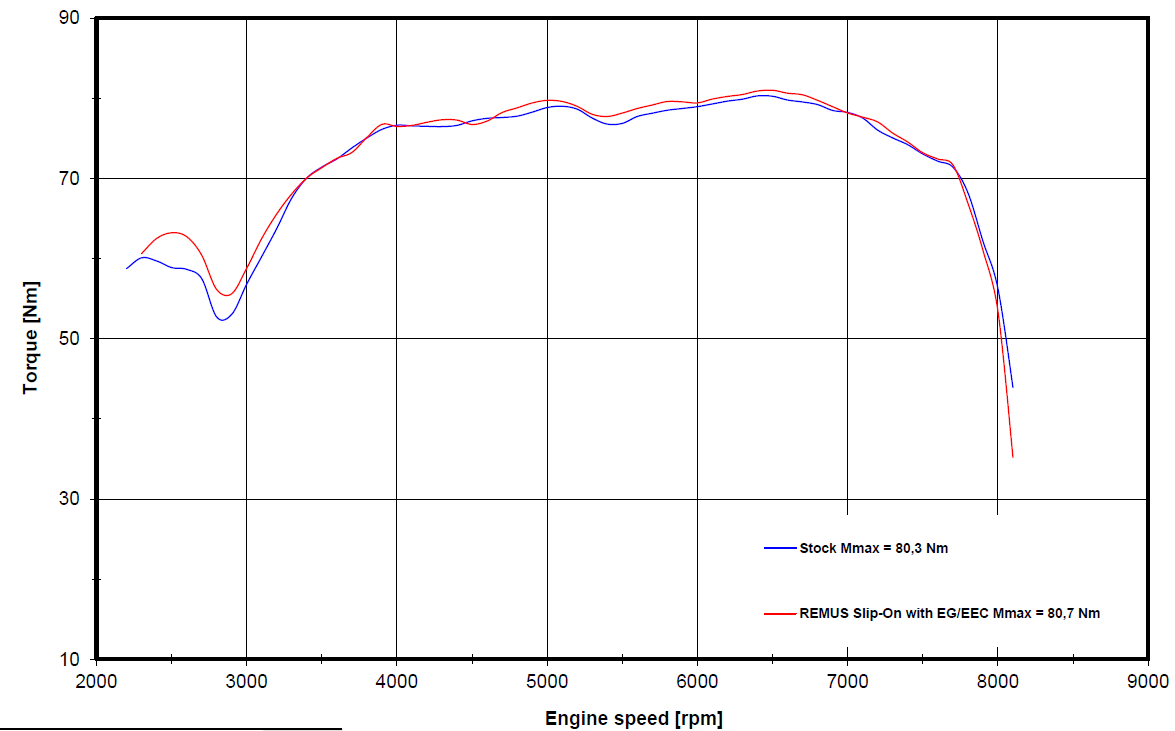 MOTO GUZZI V85 TT
Leistungsdiagramm / Dyno chart – Slip on RACE
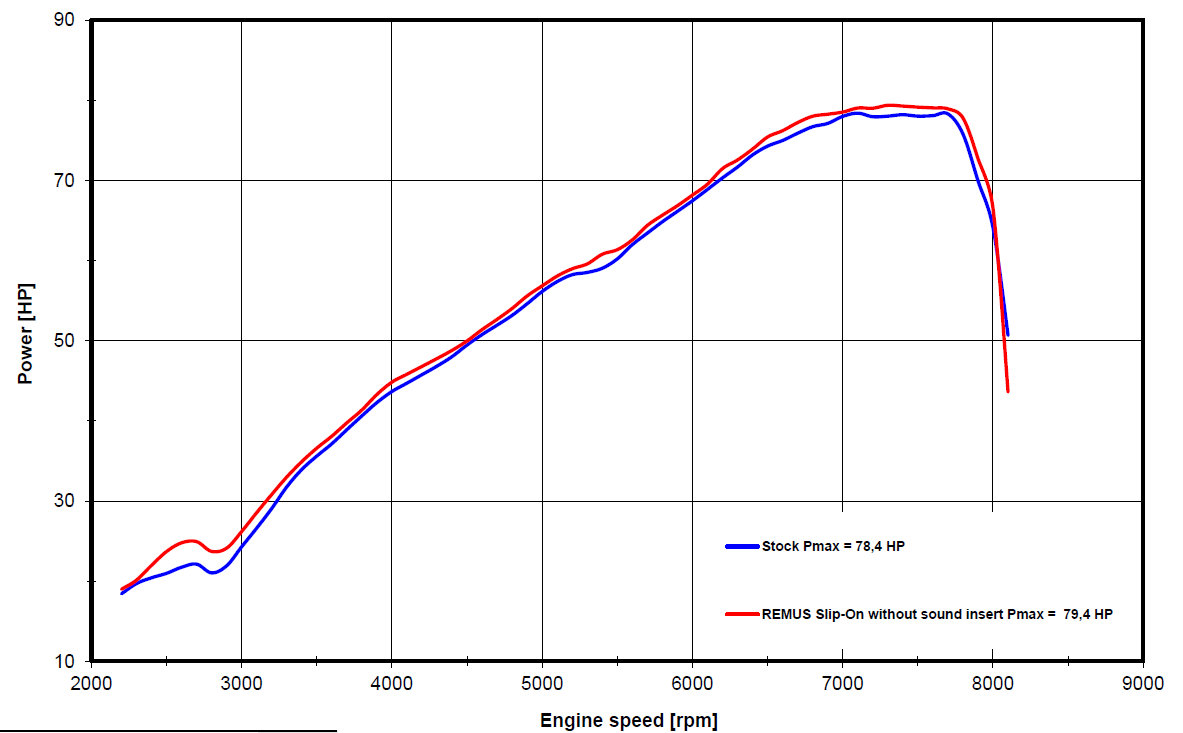 + 3,07 PS / 2600 rpm
+ 8,29 Nm / 2600 rpm
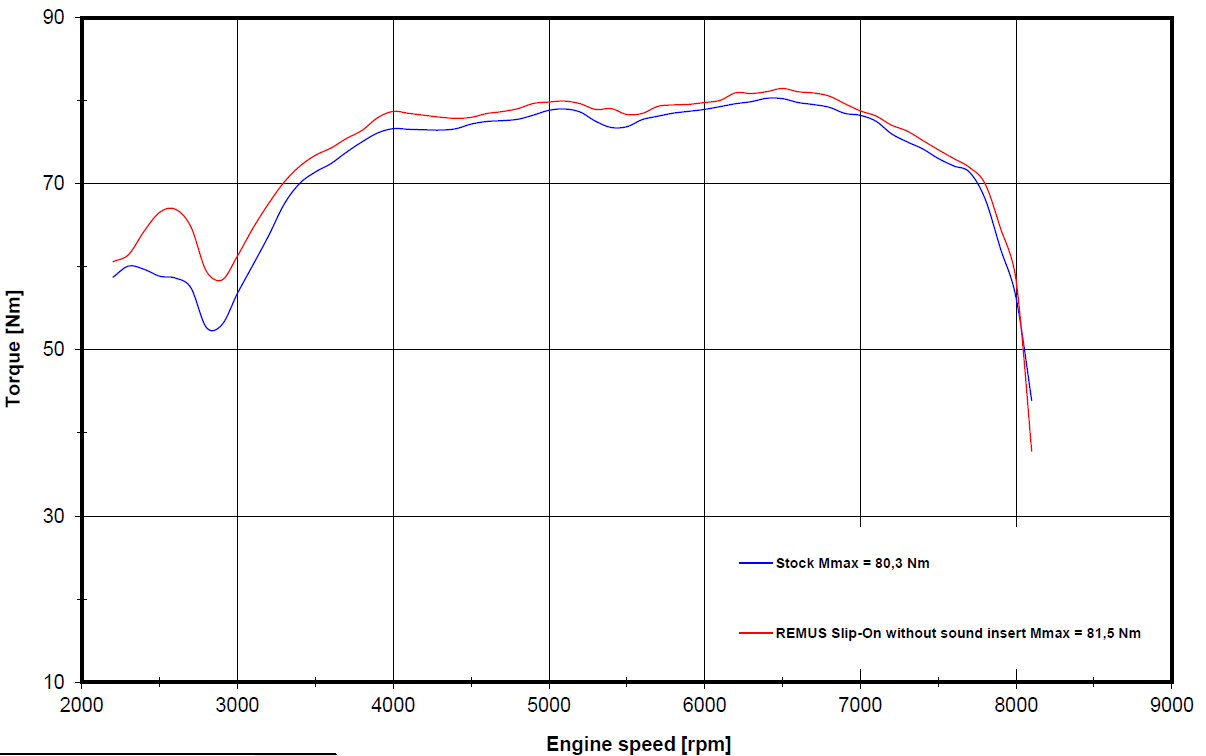 MOTO GUZZI V85 TT
Leistungsdiagramm RACING mit Vorschalldämpferersatzrohr mit DB-Killer / 
Dyno chart RACING with connecting pipe instead of original pre-silencer with DB-killer
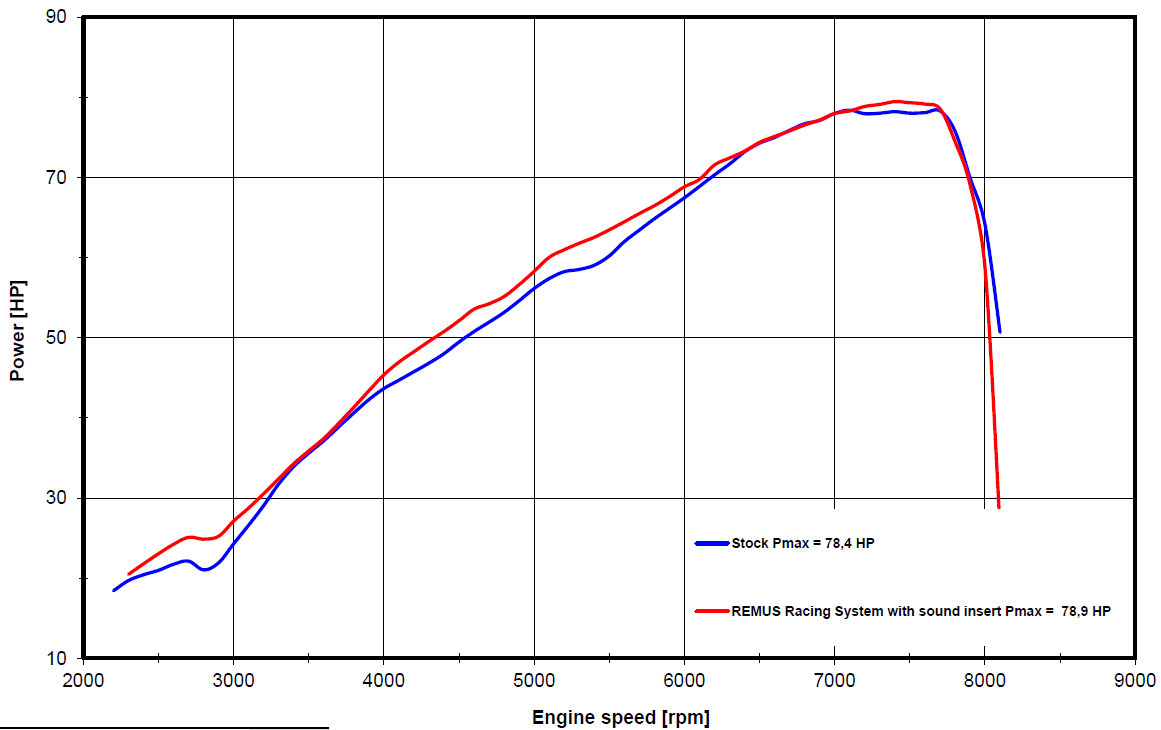 + 3,84 PS / 2800 rpm
+ 9,63 Nm / 2800 rpm
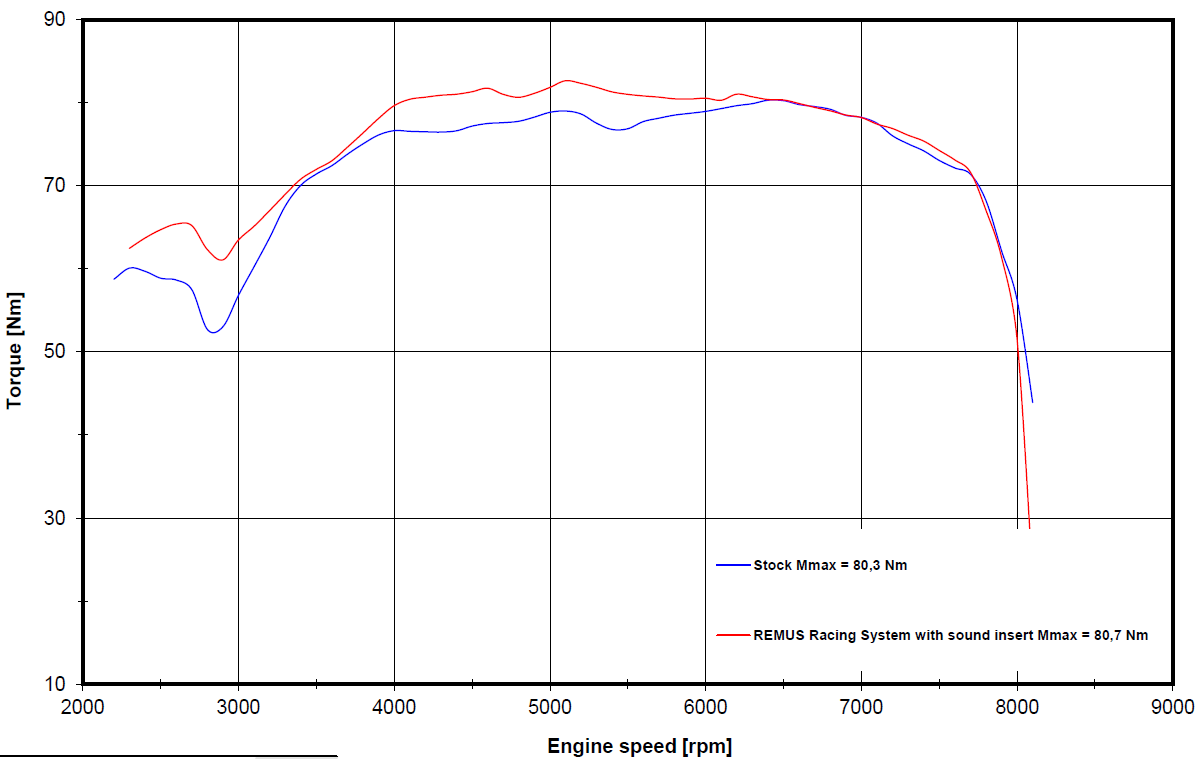 MOTO GUZZI V85 TT
Leistungsdiagramm RACING mit Vorschalldämpferersatzrohr ohne DB-Killer / 
Dyno chart RACING with connecting pipe instead of original pre-silencer without DB-killer
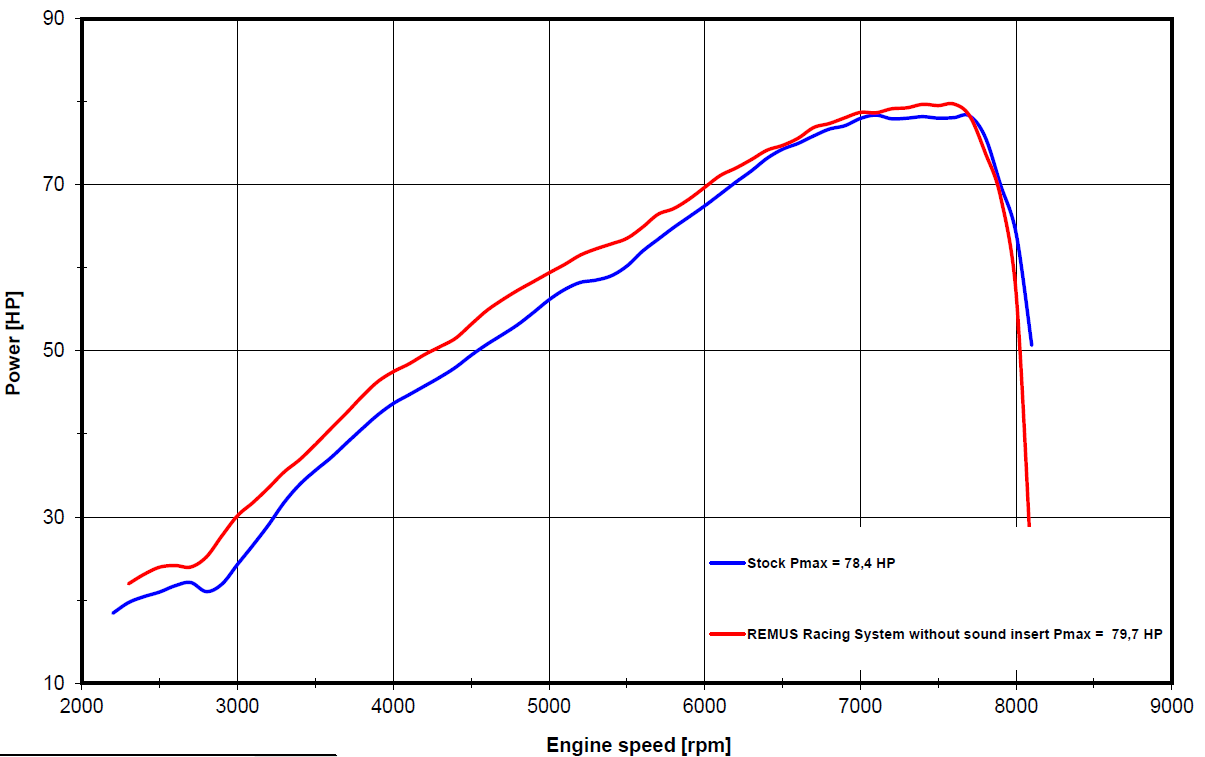 + 5,88 PS / 3000 rpm
+ 13,76 Nm / 3000 rpm
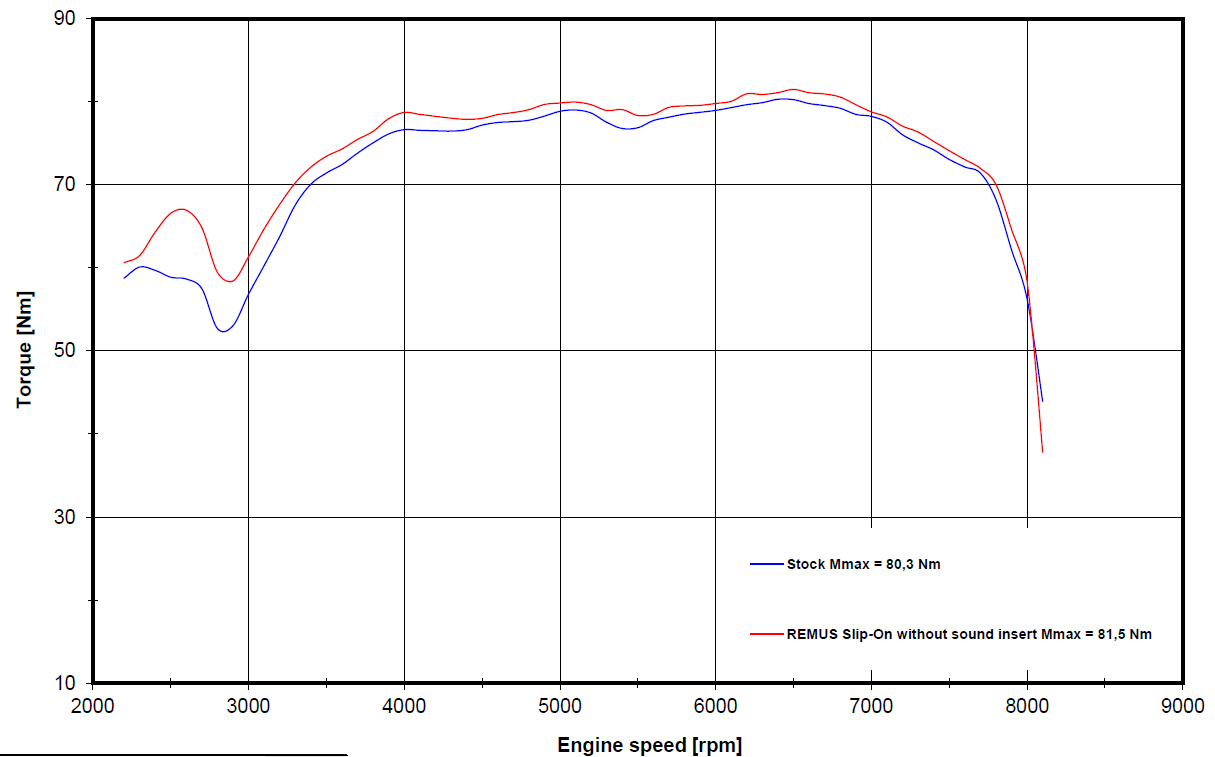 MOTO GUZZI V85 TT
Set Artikelnummern / Set part numbers
MOTO GUZZI V85 TT
Artikelnummern im Detail / Part numbers in detail